Gravity for the Redefinition of the American Vertical Datum (GRAV-D) Update
Monica Youngman
GRAV-D Project Manager
Simon Holmes
Geoid Researcher
Webinar Series
National Geodetic Survey 
February 9, 2017
Agenda
Purpose of Airborne Gravity
GRAV-D Project
Scope and Methods
Data Collection Status
Research and Development
Future Updates and Impacts
Maintenance Plans
Experimental Geoids
Impacts to the Geoid in Alaska
Part 1: Purpose of Airborne Gravity
NGS Mission Statement
To define, maintain and provide access to the National Spatial Reference System (NSRS) to meet our nation’s economic, social, and environmental needs.
The NSRS is a consistent coordinate system that defines latitude, longitude, height, scale, gravity, and orientation throughout the United States.
The National Spatial Reference System supports
Nautical charts, among many other geospatial applications
National Oceanic and Atmospheric Administration
Emergency Response Imagery, Flood zones for the 
National Flood Insurance Program
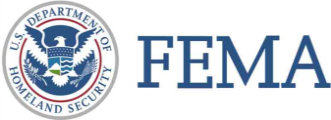 Federal Emergency Management Agency
Levee Safety Program to determine levee heights & positions
United States Army Corps of Engineers
Topographic Maps and interior water data for the nation
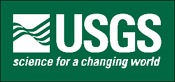 United States Geological Survey
NSRS gravity data for the geospatial mission of NGA
National Geospatial-Intelligence Agency
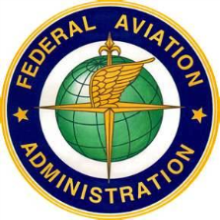 Aeronautical Data Quality Assurance
Federal Aviation Administration
Geodetic Datums
Horizontal

2-D (Latitude and Longitude) (e.g. NAD 27, NAD 83 (1986))

Vertical/Geopotential

1-D (Orthometric/Dynamic Height) (e.g. NGVD 29, NAVD 88, IGLD 85)

Geometric

3-D (Latitude, Longitude and Ellipsoid Height) 
Fixed and Stable(?) - Coordinates seldom change 
(e.g. NAD 83 (1993), NAD 83 (2007), NAD 83 (2011))

also
4-D (Latitude, Longitude, Ellipsoid Height, Velocities) 
Coordinates change with time 
(e.g. NAD 83, ITRF00, ITRF05)
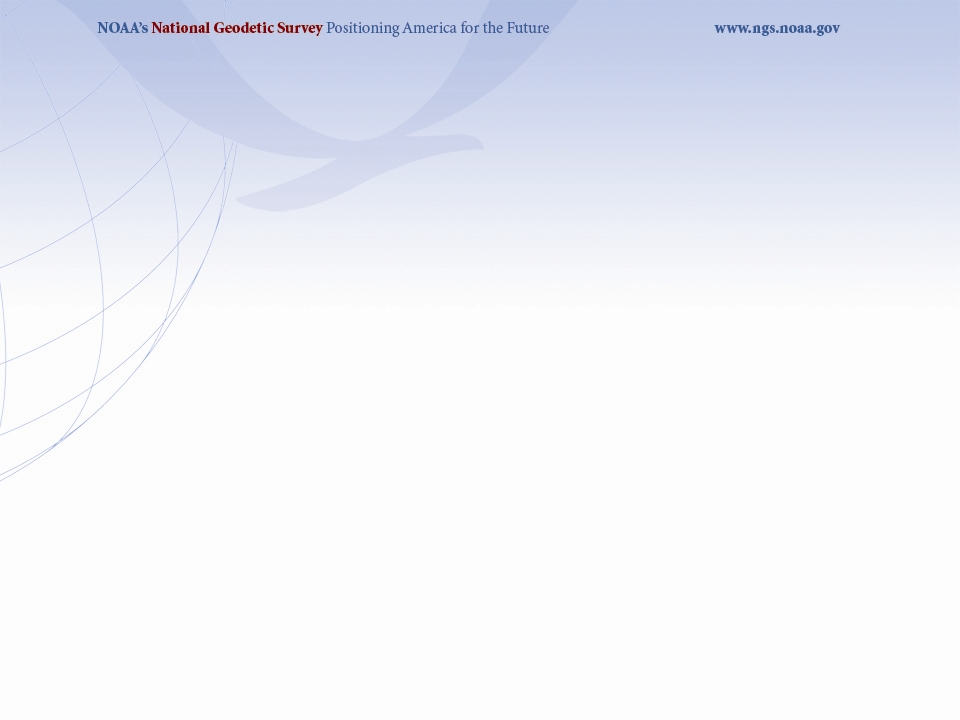 NAVD 88: Current Vertical Datum
NAVD 88: North American Vertical Datum of 1988
The surface of equal gravity potential to which orthometric heights shall refer in the United States
How Defined:  
Massive leveling and gravity campaign across the country in the 1980’s yielded measurements at >500,000 benchmarks
Minimally constrained adjustment of level/gravity data, holding geopotential value fixed at one point: 6.271 meters (along the plumb line) below the geodetic mark at “Father Point/Rimouski”
Realization:  
NAVD 88 is only defined at these benchmarks.
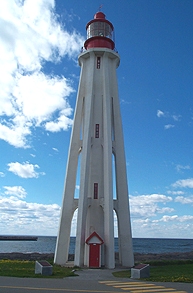 Father Point Lighthouse Quebec, Canada
[Speaker Notes: By fixing the geopotential value at the origin point, it was possible to ensure that the origins of IGLD 85 and NAVD 88 aligned.

*It should be pointed out that while the datum was defined in such a way as to be usable on the North American continent, it was never actually adopted in Canada.  It can be used there, but it’s not their official civilian datum.

Note that the designation of the vertical control point at Father Point is “1250 G=NAVD 88 DATUM POINT” for PID# TY5255 and is not available from the publicly accessible NGSIDB.]
Subsidence and Bench Mark Height
1954:  Leveling Performed 
to bench mark
House
House
1954-2017:  Subsidence
BM
BM
2017:  Published NAVD 88 height for this BM is from 1954 leveling
H88(published)
H88(true)
NAVD 88 zero height surface
The published NAVD 88 height is no longer the true height for this BM
NAVD 88 Problems
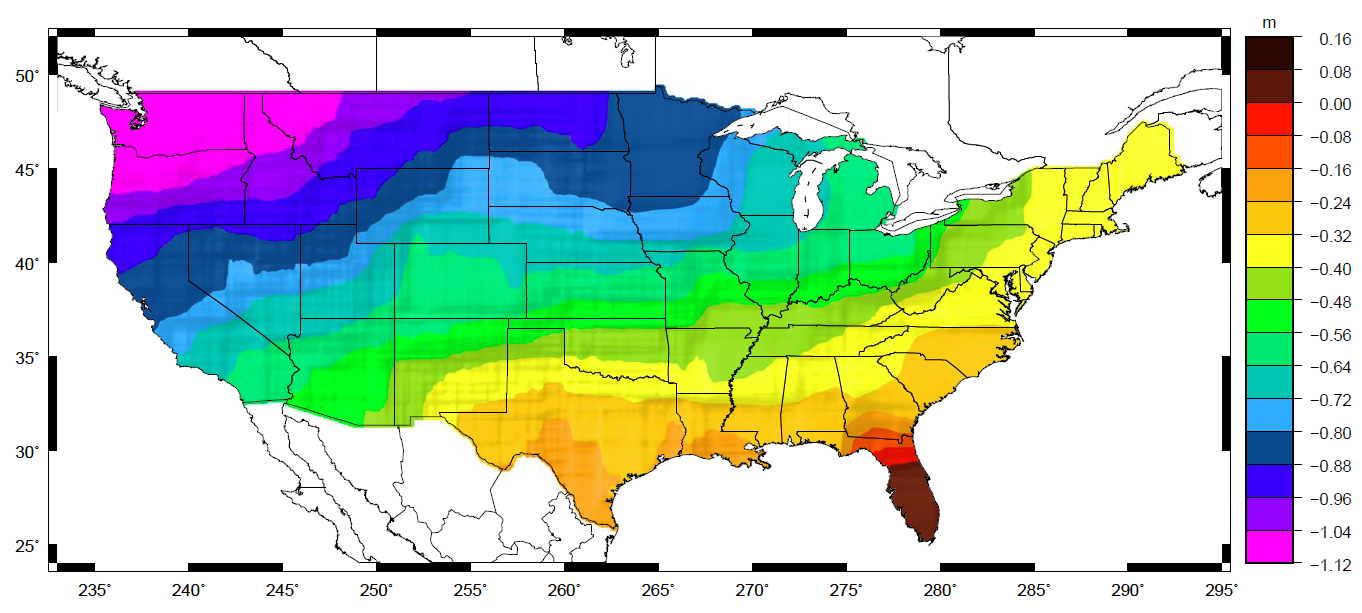 Approximate mismatch between NAVD 88 (zero surface) and the global geoid (i.e. sea level)
[Speaker Notes: This map reflects the sort of height changes that users could expect if NAVD 88 were replaced with a geoid-based vertical datum.  
This is only a large scale approximation and should not be used as an absolute guide.  Each benchmark might have its own level
Of mismatch, say from uplift or subsidence, not captured by this broad brush.

Also, this is the difference between the zero level of NAVD 88 and the actual geoid.  The difference between NAD 83 ellipsoid heights and
ITRF/GRS-80 ellipsoid heights has NO influence on this graph and should not be part of the story.

Updated October 2010]
Modernizing the Datum
Goal:
Achieve 2 cm accurate heights where possible
Use gravity data to achieve a 1 cm accurate geoid (leaving 1 cm for GNSS uncertainty)
Problems:
Gaps in gravity data coverage
Inconsistent terrestrial surveys
No medium wavelength information
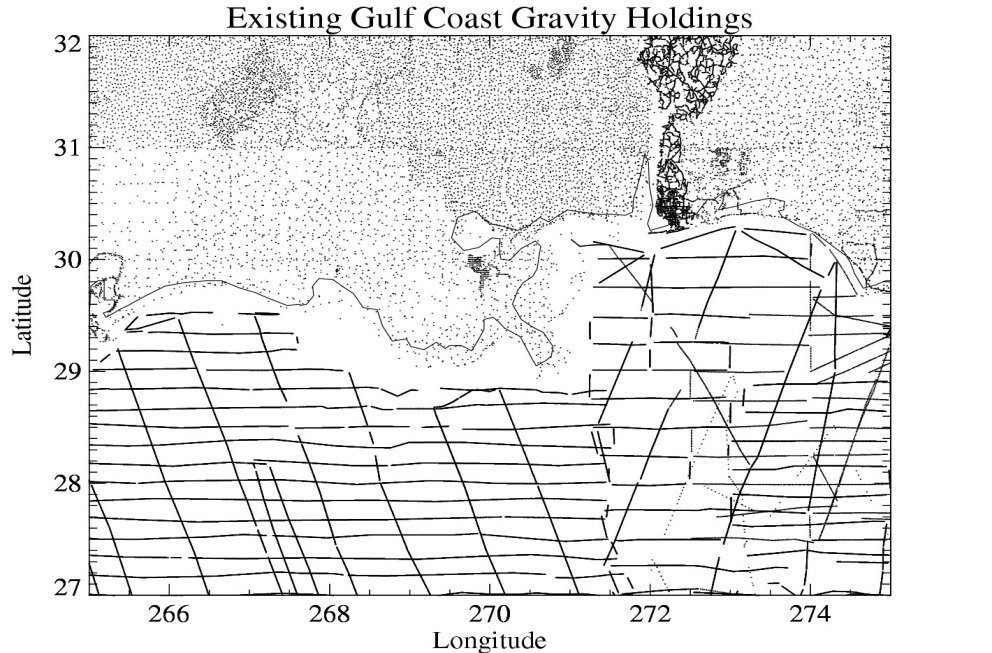 Ex. Southern U.S. Coast 
20-100 km gravity gaps along coast
Building a Gravity Field
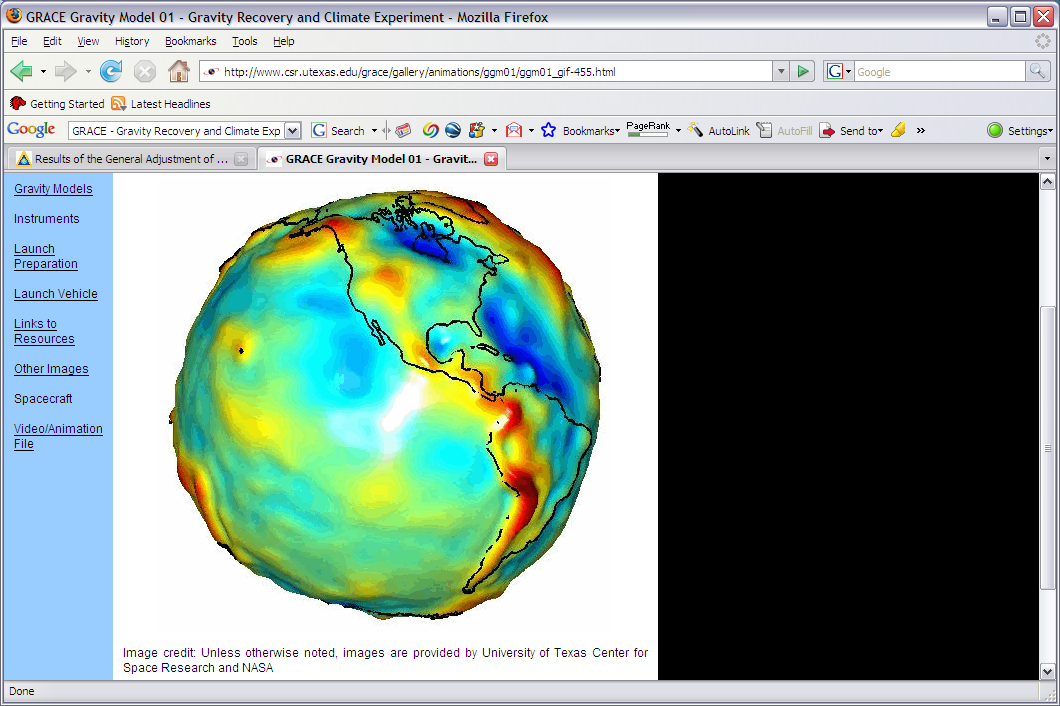 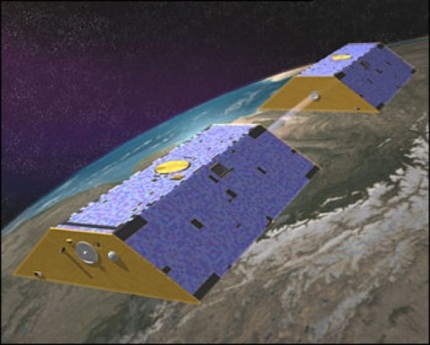 Long Wavelengths
(≥ 250 km)
GRACE/GOCE/Satellite Altimetry
+
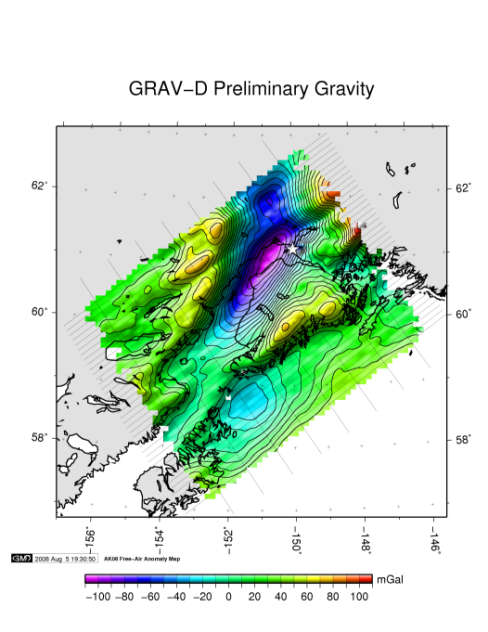 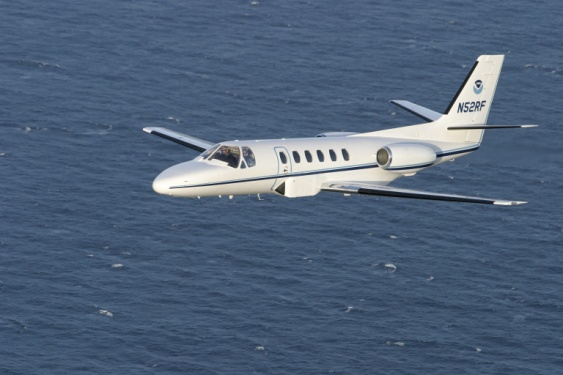 Intermediate Wavelengths
(500 km to 20 km)
Airborne Measurement
+
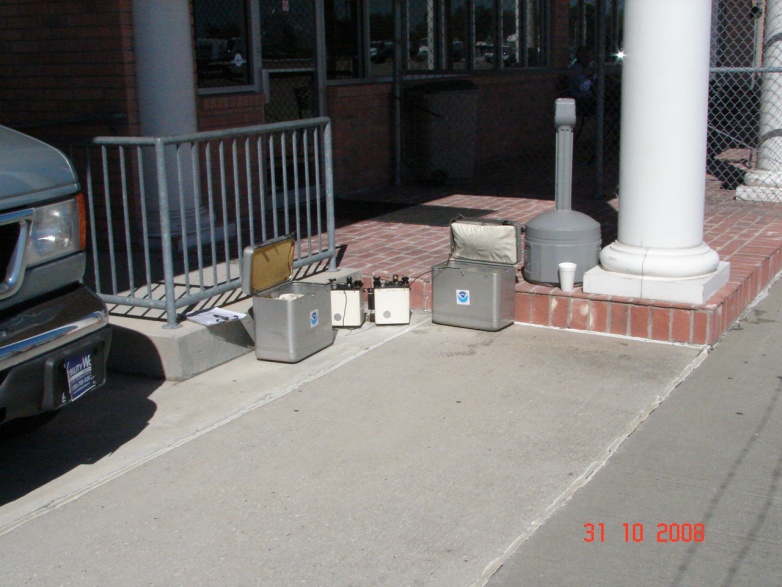 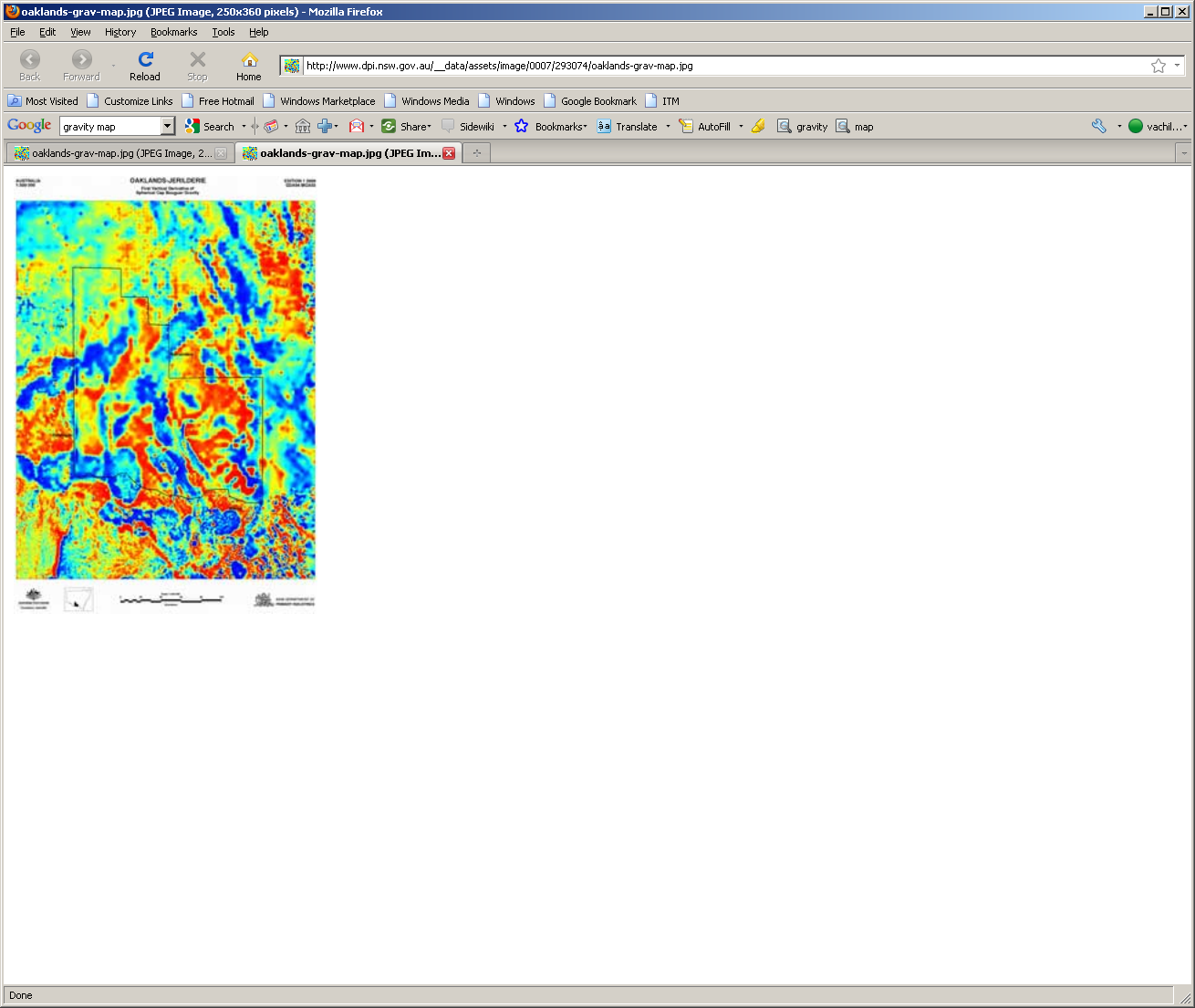 Short Wavelengths
(< 100 km)
Surface Measurement and 
Predicted Gravity from Topography
Part 2: The GRAV-D Project
GRAV-D Project Overview
Overall Target: 2 cm accuracy orthometric heights from GNSS and a geoid model
GRAV-D Goal: Create gravimetric geoid accurate to 1 cm where possible using airborne gravity data
GRAV-D: Two thrusts of the project
Airborne gravity survey of entire country and its holdings
Long-term monitoring of geoid change
Leveraging partnerships to improve and validate gravity data
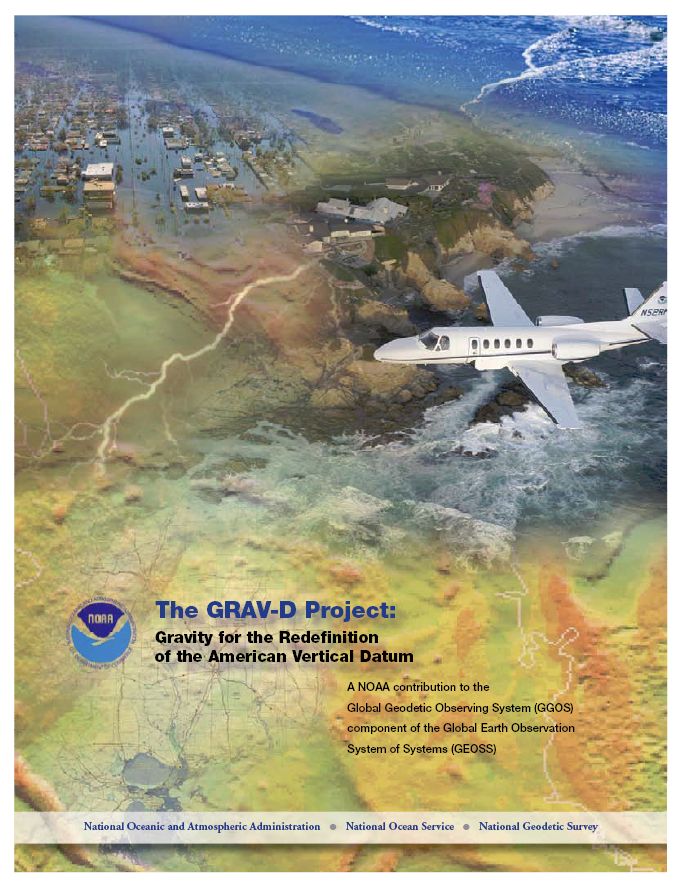 [Speaker Notes: Target is to be able to achieve 2 cm accuracy orthometric heights (where possible) using a GNSS receiver and a geoid model
Roughly 1 cm uncertainty from GNSS and 1 cm from the geoid model

GRAV-D
Phase 1: snapshot of the entire country to provide a consistent data set
Phase 2: long term monitoring of geoid change – in development
Work with partners to incorporate additional gravity data, particularly surface gravity data, validate existing data, and monitor change]
Data Collection Scope
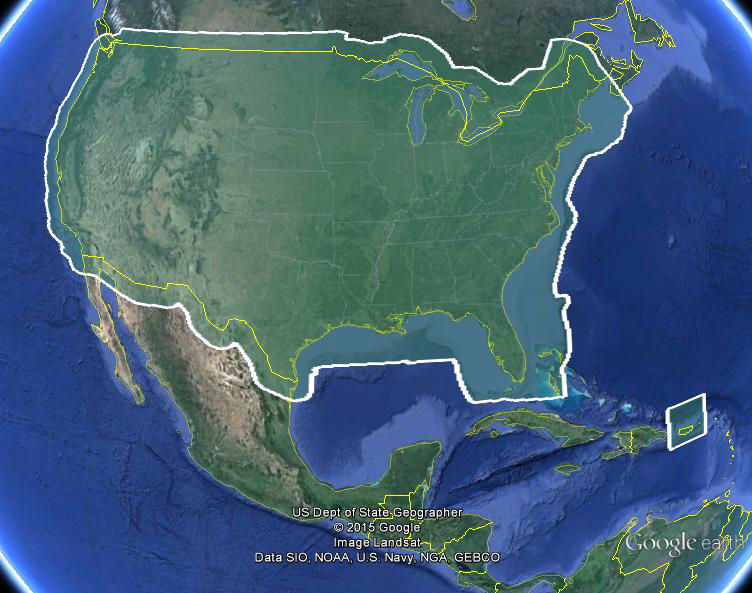 Entire U.S. and territories
Total Square Kilometers: 15.6 million
Initial target area for 2022 deadline
~200 km buffer around territory or shelf break if possible
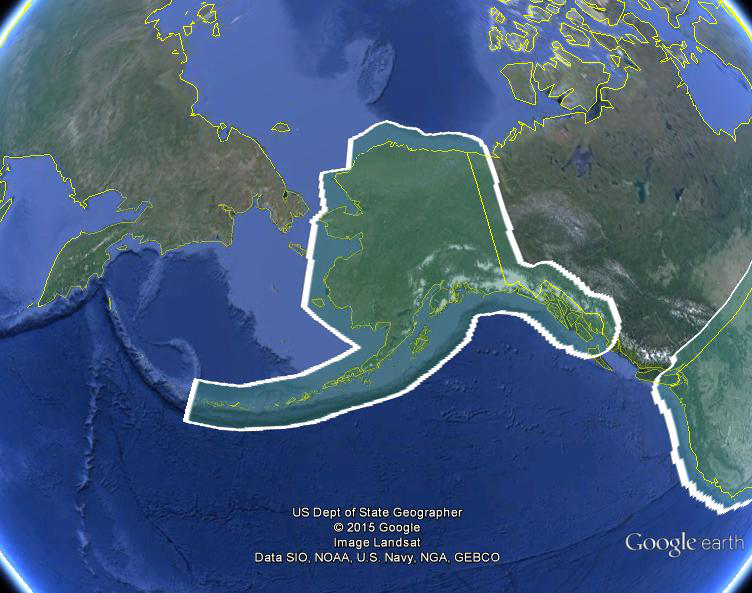 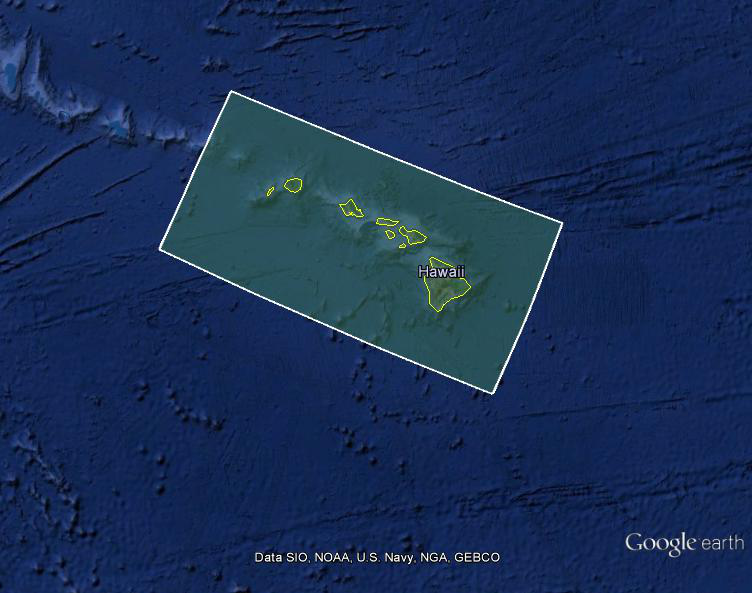 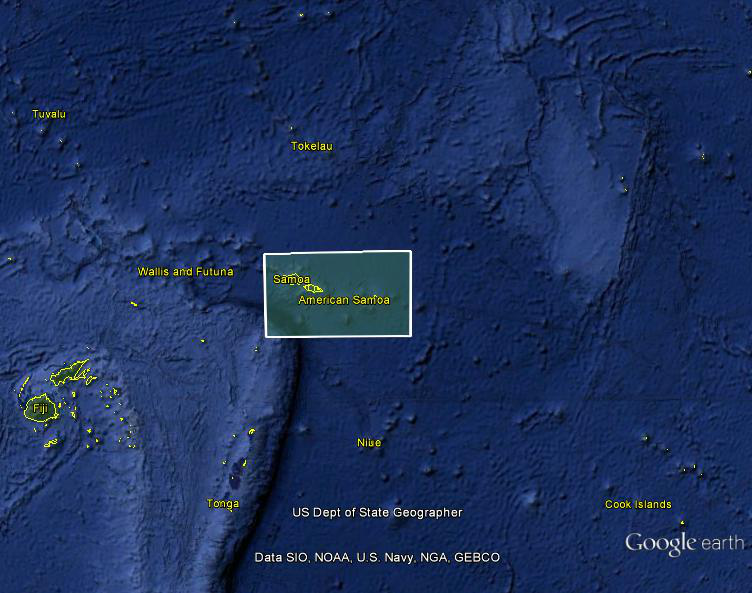 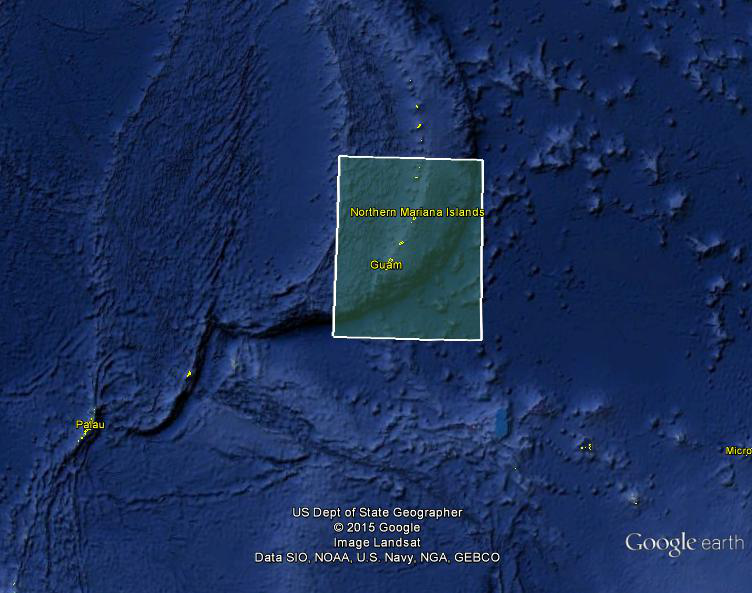 [Speaker Notes: Project Scope:
Scope of the project: cover roughly 15.6 million square kilometers – contiguous united states, Alaska, Hawaii, Guam, and American Samoa
In order to blend with satellite altimetry data the airborne survey is done to the continental shelf where possible or ~ 200 km beyond the shoreline or border, whichever is further
Deadline of 2022 for datum rollout, which means a target of 2021 to finish the airborne survey
Priority areas were defined as Alaska and coastal areas

Challenges:
Fixed annual budget and time  design of surveys had to fit within an annual budget of $3.5 million and meet the deadline
This was a major factor in setting altitude and line spacing]
Priority Order for Surveys
Greatest Datum Needs
Other Variables to Consider
Alaska
Coastal US & Great Lakes
Hawaii & Pacific Islands
Aleutians
Interior CONUS 
Mountains first
Need to meet annual collection metric
Aircraft availability and capability
Appropriate season for measurement
Contract fuel availability
[Speaker Notes: NGS evaluated the US and all of its territories and established a priority order according to the where the datum is in greatest need of repair.  Alaska has the biggest need, so tops the list.  Next in priority are the coastal regions of the US and the Great Lakes.  Then the Hawaiian and Pacific Islands, the Aleutians, and then interior CONUS.  The mountainous regions have the greatest geoid errors and will get our first attention.  The actual order we fly the surveys is also informed by the availability of aircraft, the appropriate seasons for measurement, the availability of government contract fuel, and the coordination of logistical constraints so as to most efficiently use our resources.]
Performance MetricFor Airborne Surveys
Measure: Percentage of the U.S. and its territories with GRAV-D data available 
to support a 1 cm geoid supporting 2 cm orthometric heights.
[Speaker Notes: We’ve set up a basic GIS GPRA monitoring in the War Room.  We will report the coordinates of our survey monthly and they will calculate our percentages.]
GRAV-D Status 3-1-16: 49%
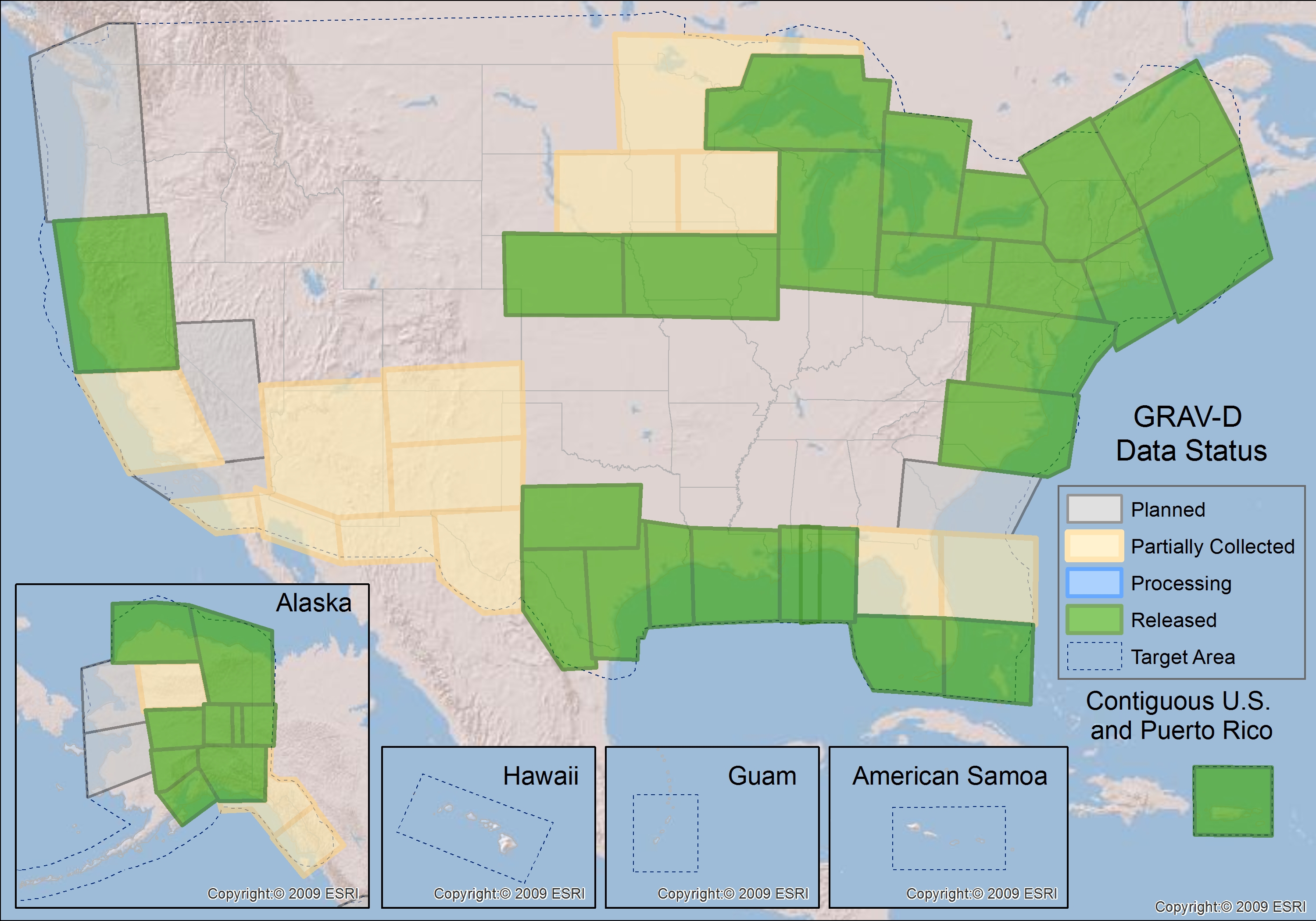 GRAV-D Status 1-31-17: 58%
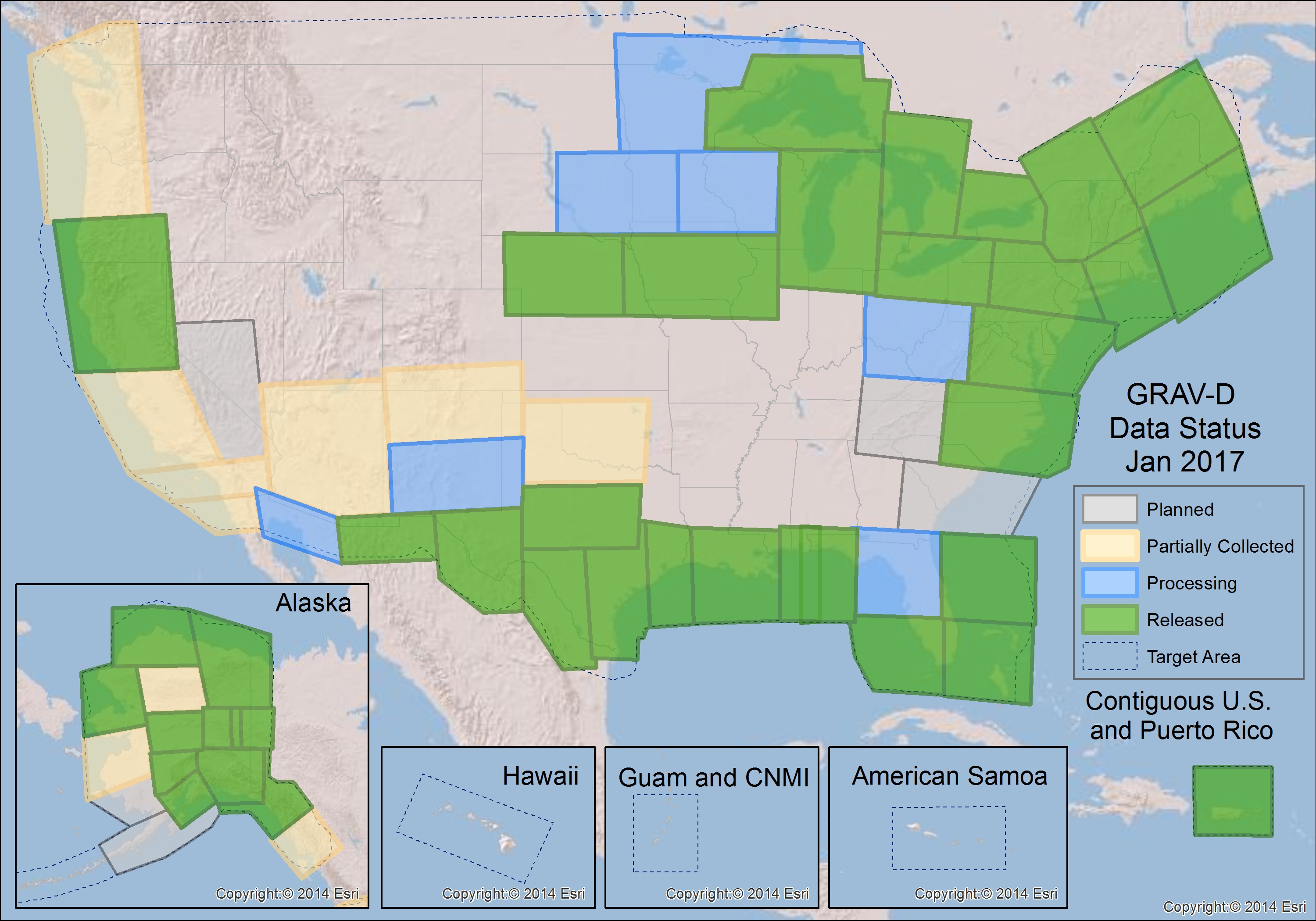 Survey and Block Plans
Blocks designed based on aircraft capabilities, available airports, and target area
Data lines spaced 10 km apart
Cross lines spaced 60-80 km apart
Flight altitude 20,000 ft
Nominal speed 220-250 kts
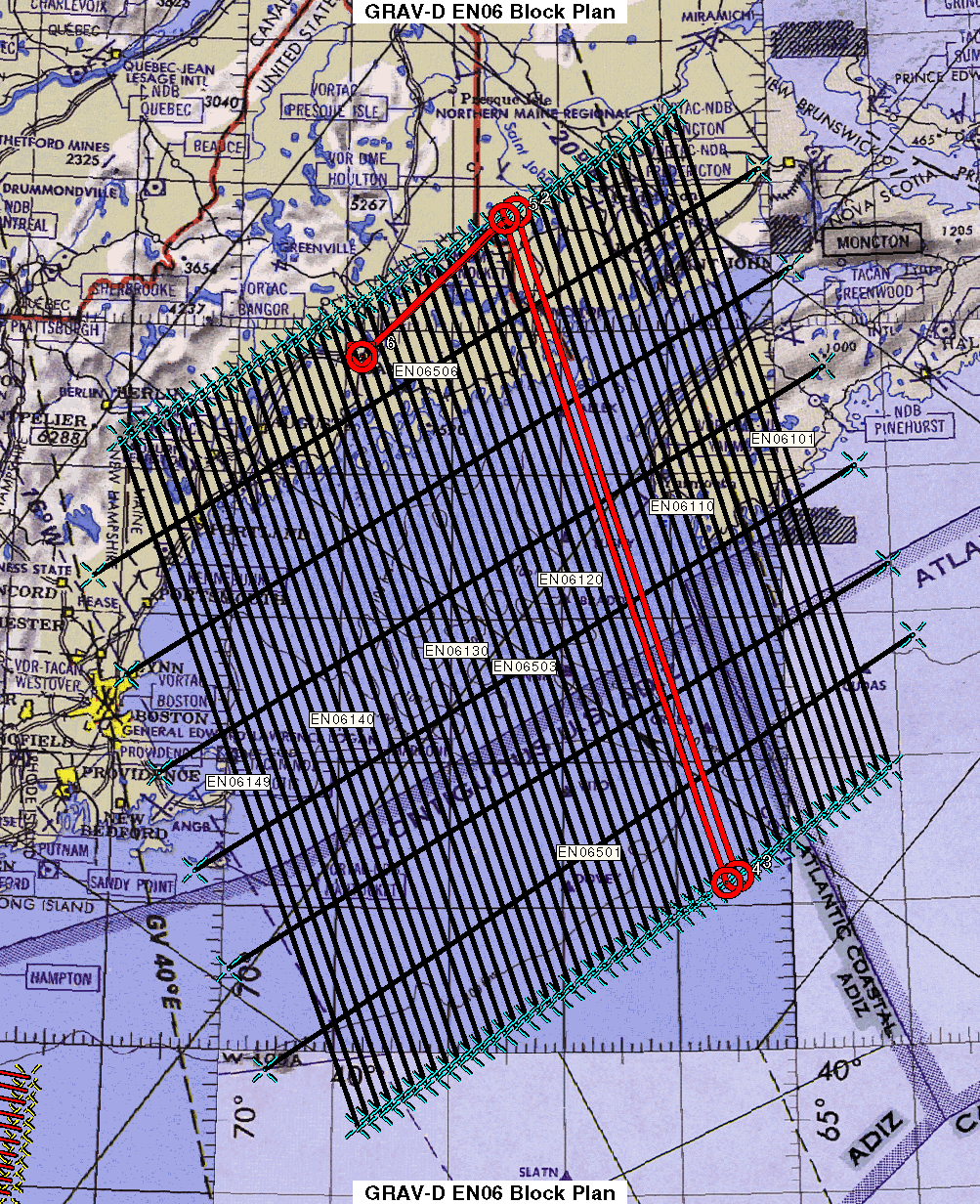 [Speaker Notes: Block layout based on aircraft, adjust size of block if needed]
Gravity Tie and GPS Base Stations
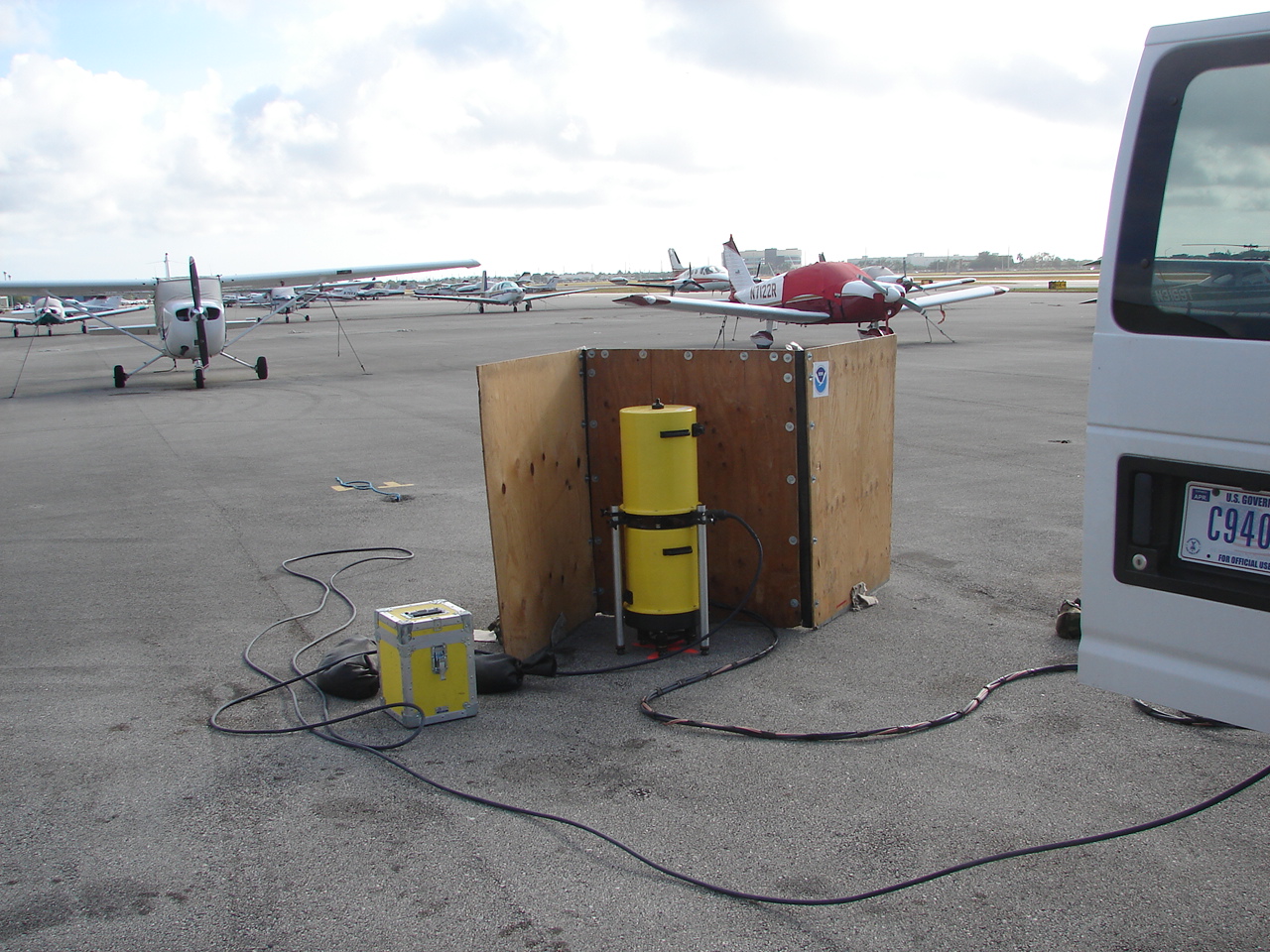 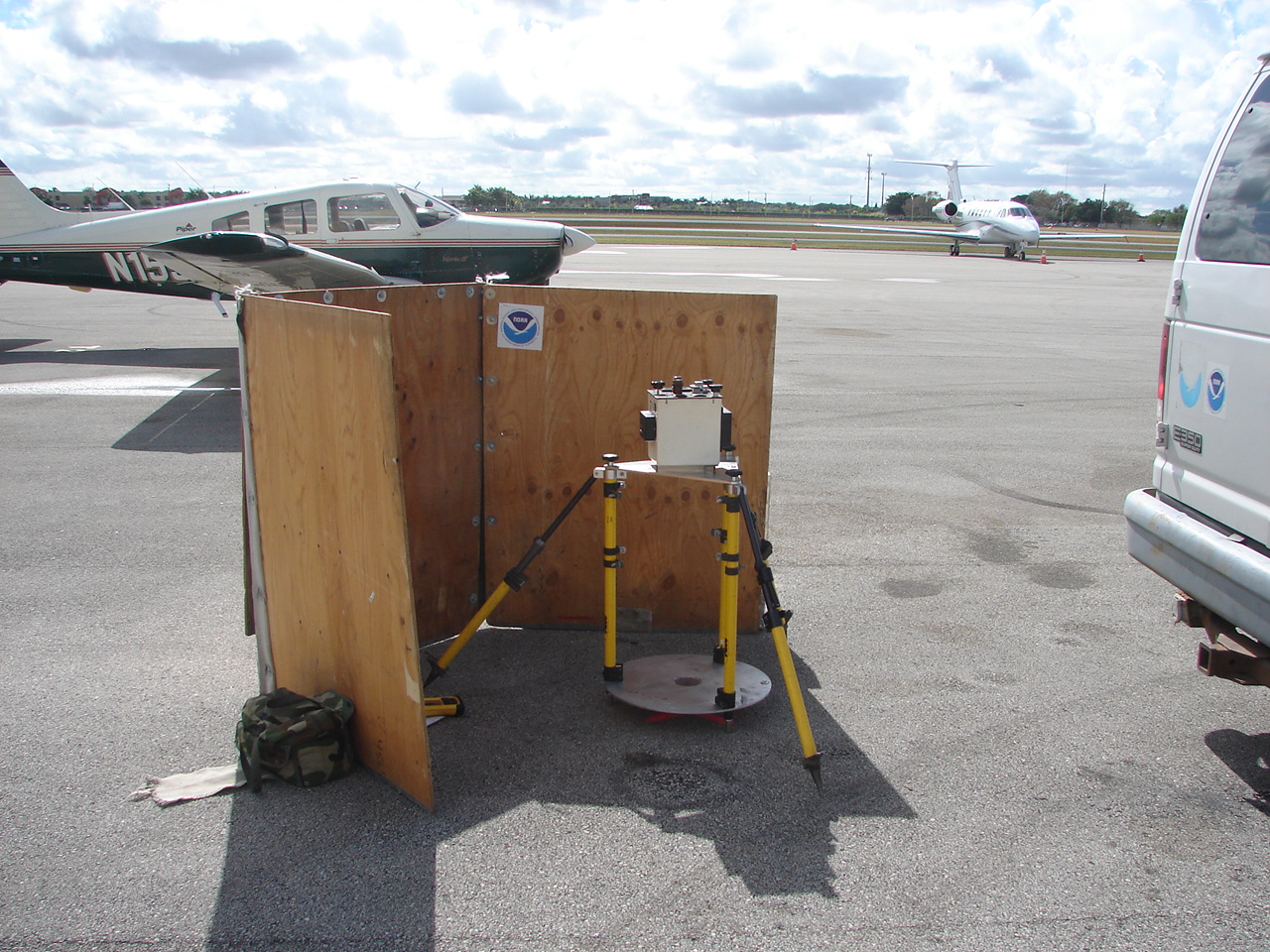 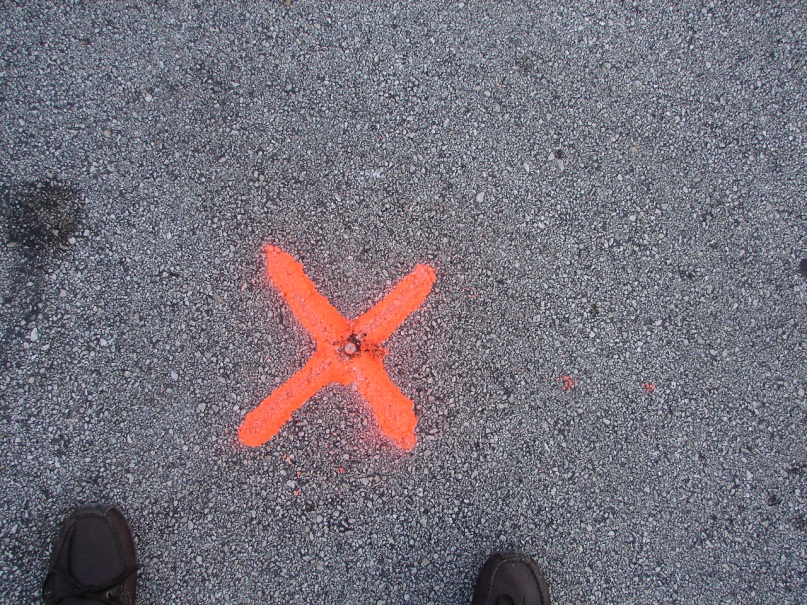 Parking spot ID
A10 measurement
Vertical gravity gradient
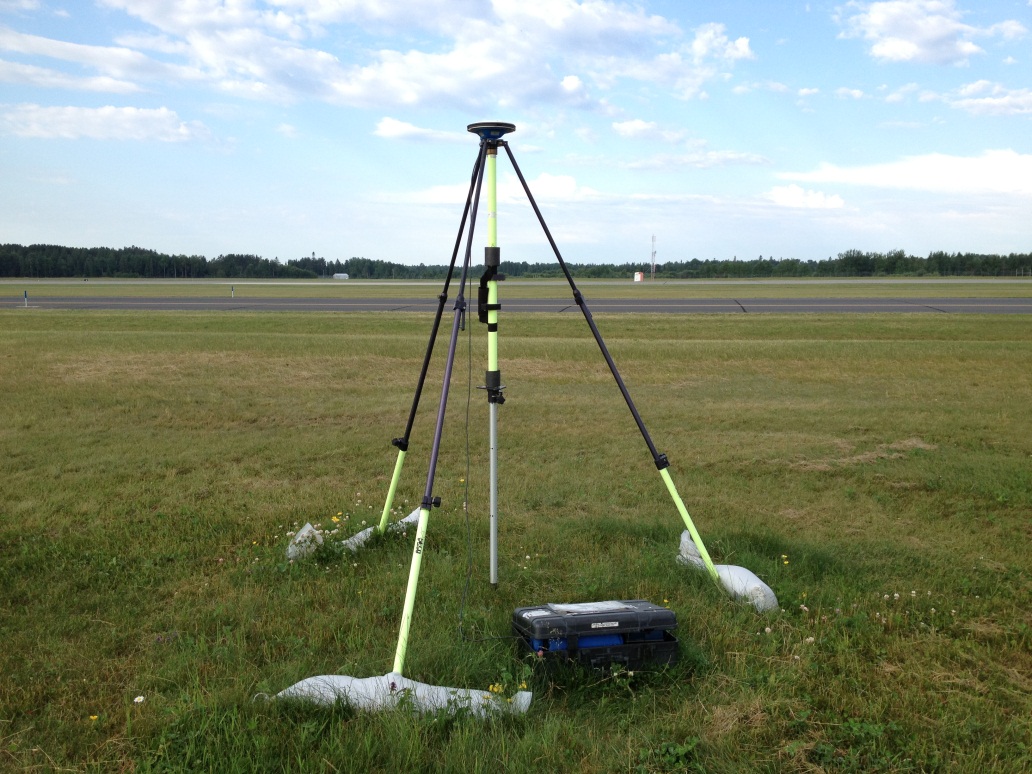 GPS Base Stations
GRAV-D Aircraft
US NOAA 
Gulfstream Turbo Commander Jet Prop
NOAA P-3 Hurricane Hunter
US Bureau of Land Management
Pilatus PC-12
US Naval Research Lab
King Air RC-12
Dynamic Aviation (contractor)
King Air 200T
Aurora Flight Sciences (contractor)
Centaur OPA
Fugro (contractor)
King Air E-90A
Cessna Conquest
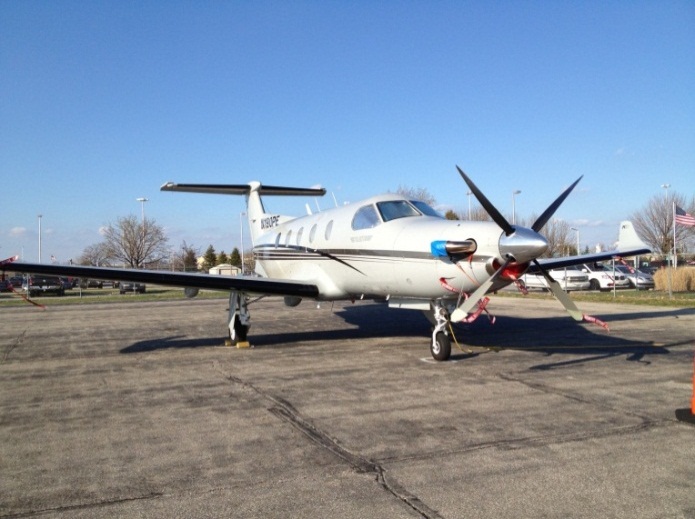 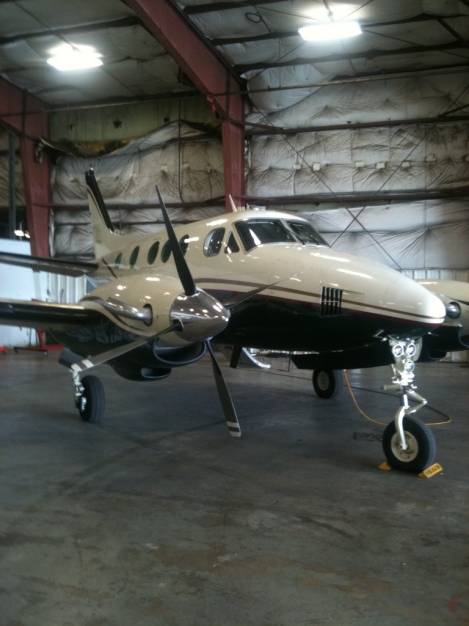 Pilatus PC-12
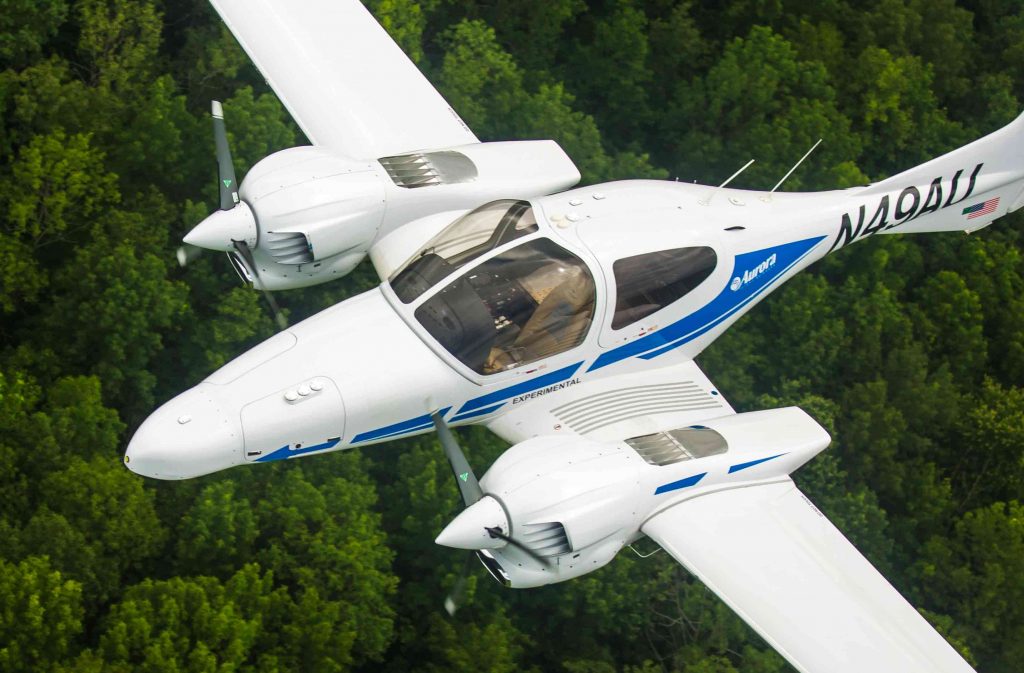 King Air E-90A
Centaur OPA
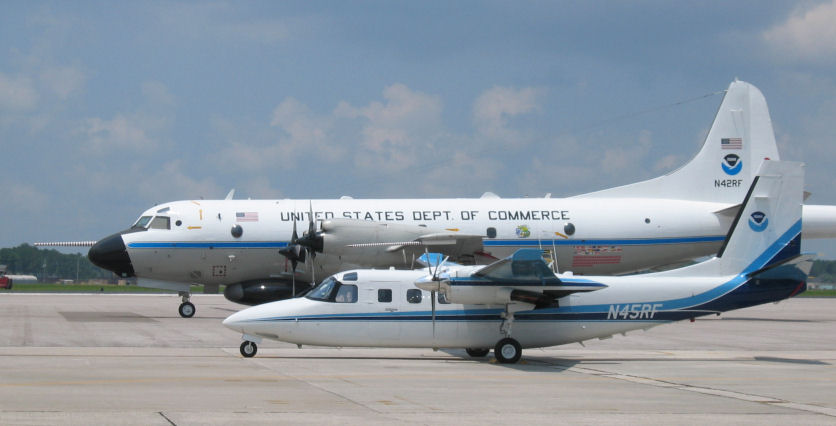 NOAA P-3 (background)NOAA Turbo Commander (foreground)
[Speaker Notes: GRAV-D surveys have been operating on a number of aircraft.  In order to accomplish our objectives within budget, we utilize a “portfolio” of aircraft of both government and contract origin.  We’ve used the NOAA Jet Prop and the P-3, although little opportunity exists for further use of these aircraft.  We operate about five months/year aboard the BLM Pilatus PC-12 aircraft.  This aircraft is used for fire-spotting during warmer weather months in AK and the western US.   This year we began working with Fugro to provide us aircraft services. We plan also to work this year with the Naval Research Lab and the VXS-1 Navy Squadron aboard their RC-12 King Air aircraft.]
Data Collection
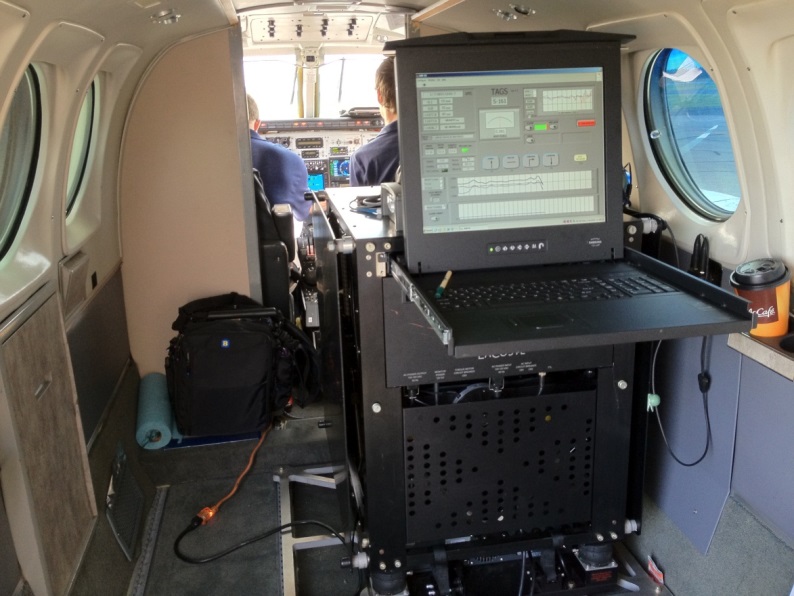 Equipment
Micro-g TAGS III Air-Sea Gravimeter
GNSS Antenna and Receiver on aircraft
NovAtel SPAN Inertial Measurement Unit with Honeywell µIRS IMU 
At least 2 GNSS antennas and receivers at the airport
Installation
Lever arm
Ground testing
Test flight
Micro-g LaCoste TAGS Gravimeter
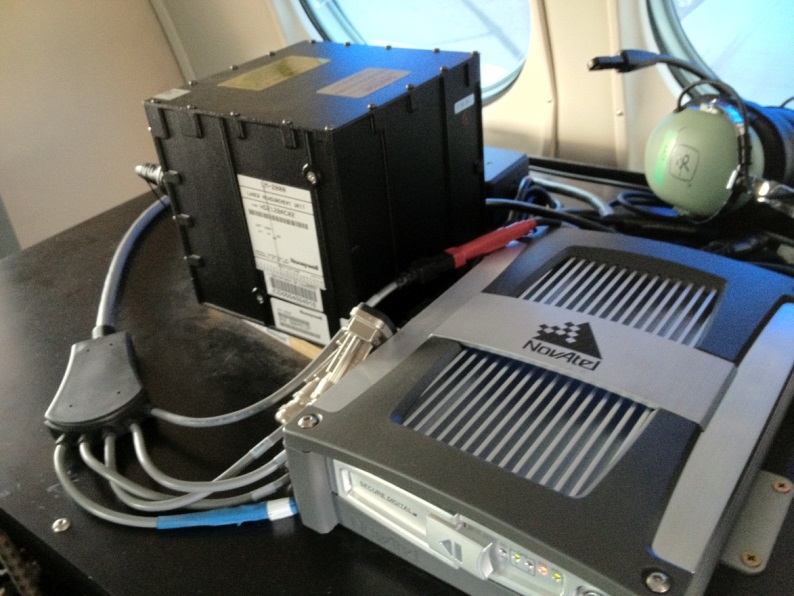 NovAtel SPAN-SE
[Speaker Notes: Equipment
Gravimeter: Micro-g TAGS III Air-Sea Gravimeter
GPS Antenna and Receiver
NovAtel SPAN IMU

Data Collection
Blocks are designed with data lines spaced at 10 km and cross lines at 80 km
Flights conducted at 20,000 feet or about 6,000 m
Speed is roughly 250 kts
Survey design was heavily influenced by the timeline and amount of coverage needed – flying lower was considered, but]
Airborne Surveying Challenges
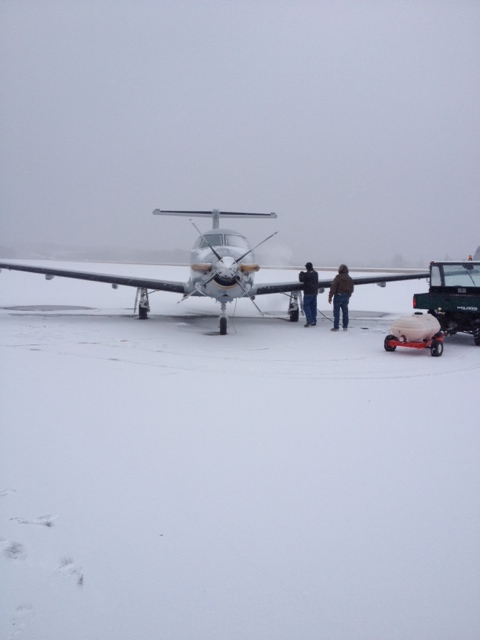 Goal is two flights per day when/if:
Weather/atmosphere is calm  (meter cannot tolerate turbulence)
Instruments and aircraft are in working order
Good GPS geometry, no GPS jamming
Military airspaces are not “hot”
We have the operators/pilots to support two flights per day
Data Processing
Field Quality Control Processing
Lever arm applied
Differential kinematic positioning in the field
Gravity processed with in-house software (Issac)
Identify lines needing reflights
Final Processing
GPS/IMU combined solution using Precise Point Positioning
Gravity processed with in-house software (Newton)
Quality evaluated and data minimally trimmed
Processed data and documentation released
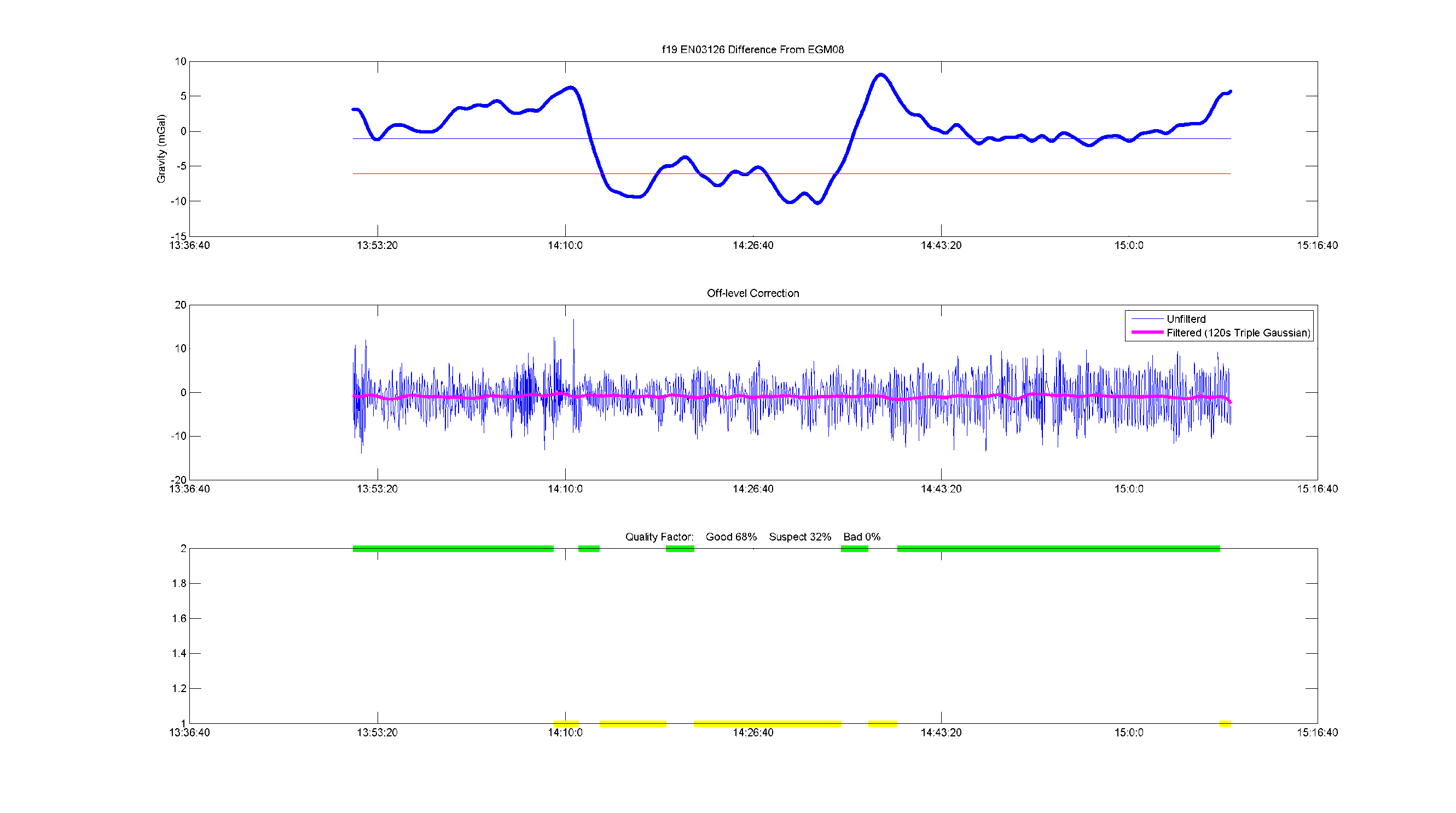 [Speaker Notes: Data Processing
In the field a differential GPS-IMU solution is used to evaluate daily whether flights need to be reflown because precise ephemeris are not available
Final processing is done using Precise Point Positioning (PPP) – an analysis was done comparing differential and PPP, there was either no effect or small improvements in the gravity solutions from PPP
Gravity processing done using in-house software, Newton, which applies the absolute gravity tie, removes drift, and applies a vertical acceleration, Eotvos, and offlevel corrections and then is filtered three times with a time-domain frequency filter
End of line trimming
Data documentation produced and package released on the website

This plot is an example of part of the output. We aim for +/- 5 mGals from EGM08 – as you can see in this plot there is a significant section that deviates from that. However, part of the goal of the airborne campaign is to improve upon EGM08, so while it is a good guide, it cannot be the final determination. This line, for example, if you compare to an adjacent line it looks like this.]
Lake Michigan
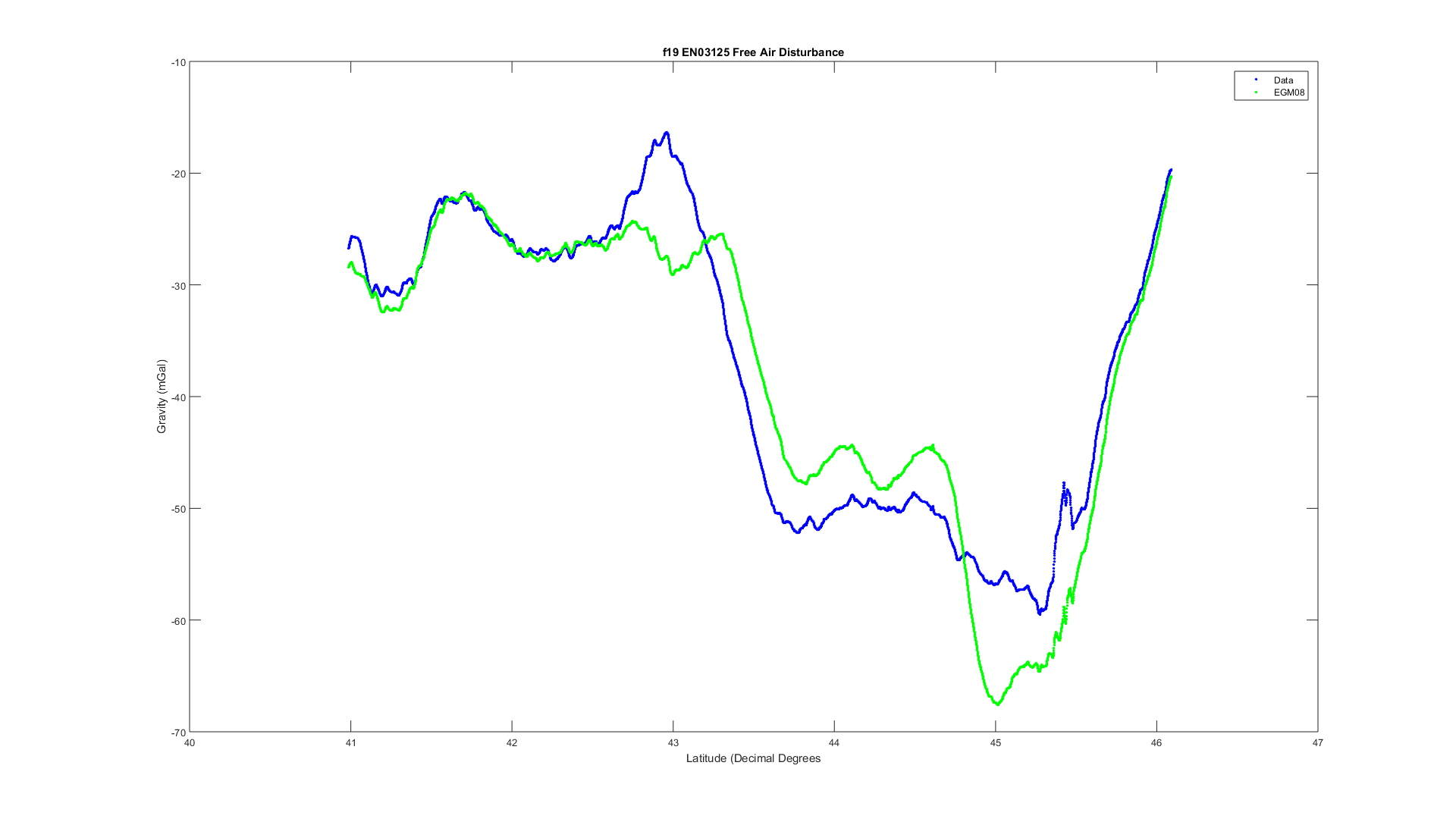 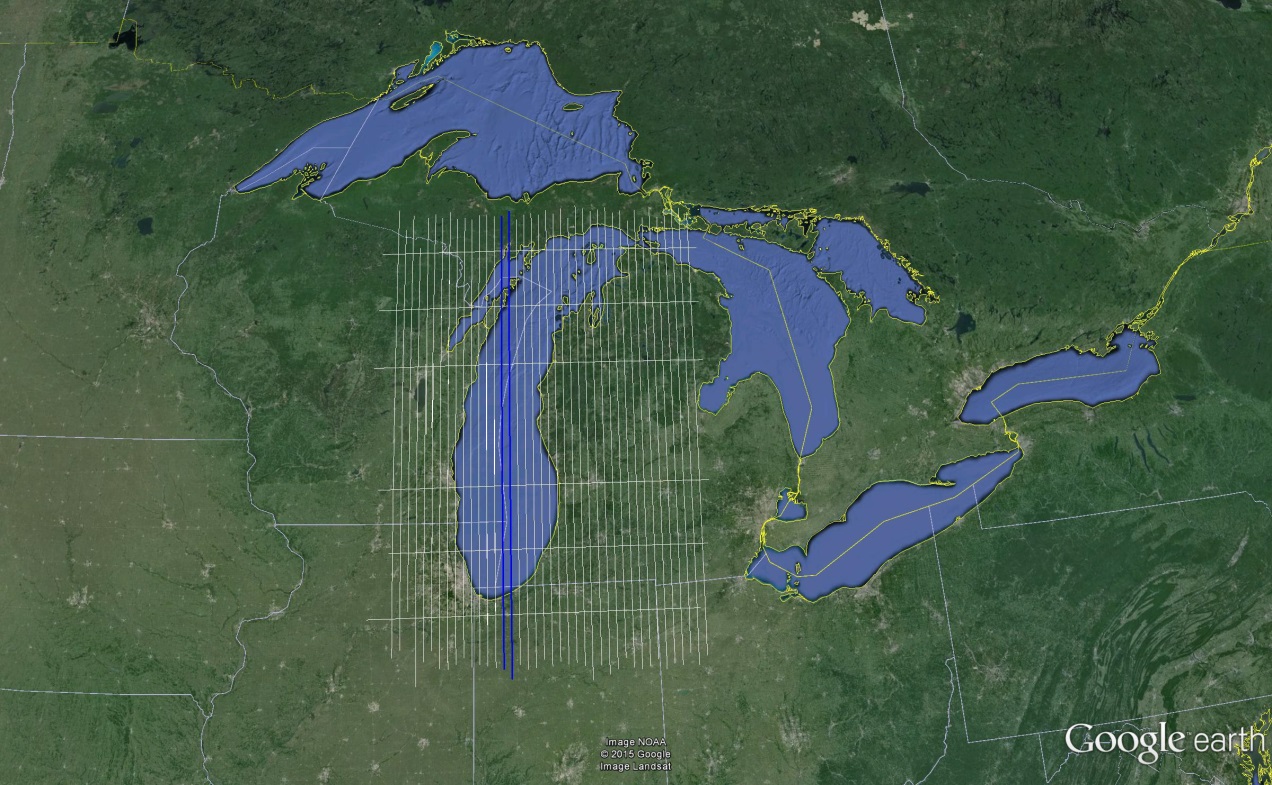 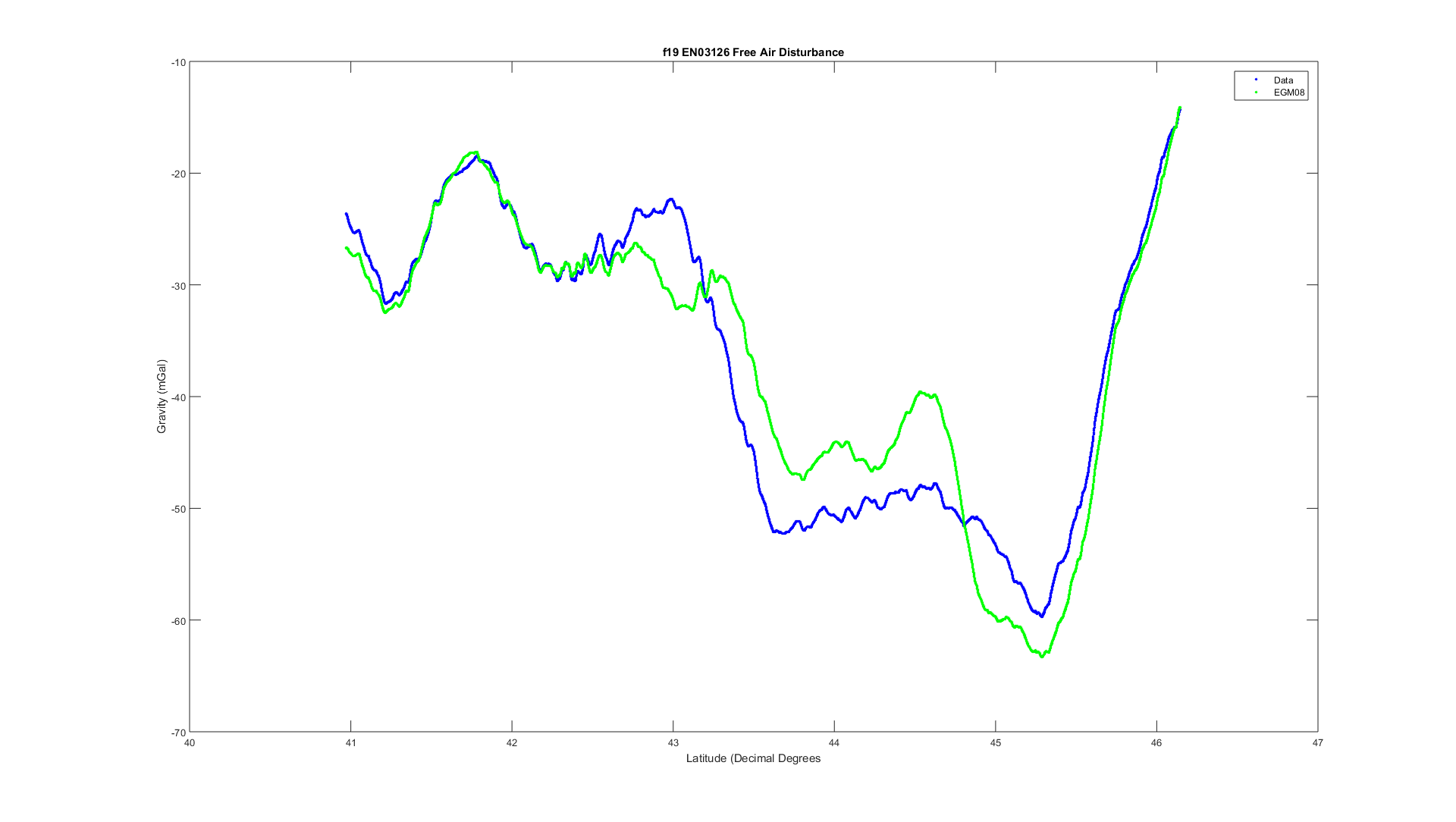 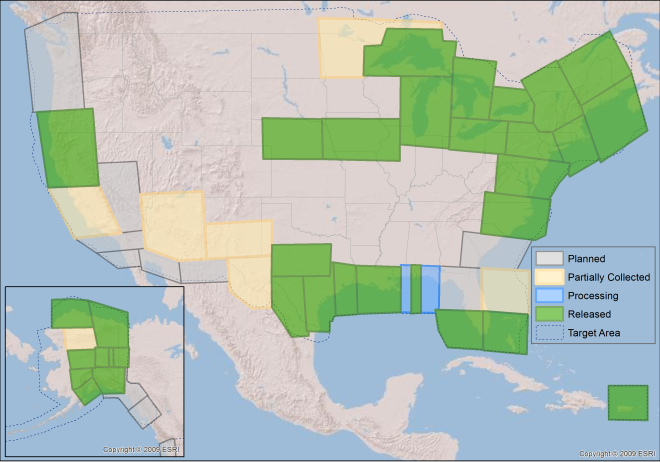 [Speaker Notes: These are two lines over Lake Michigan where the airborne data (blue) shows significant deviations from EGM08 (Green). However, the x-axis is latitude and you can see that the deviations are supported independently by both lines. This type of visual analysis is extremely useful day-to-day in the field as we determine which lines need to be reflown. In the final processing we also do line to line cross correlation to evaluate overall line agreement.]
Internal Validation
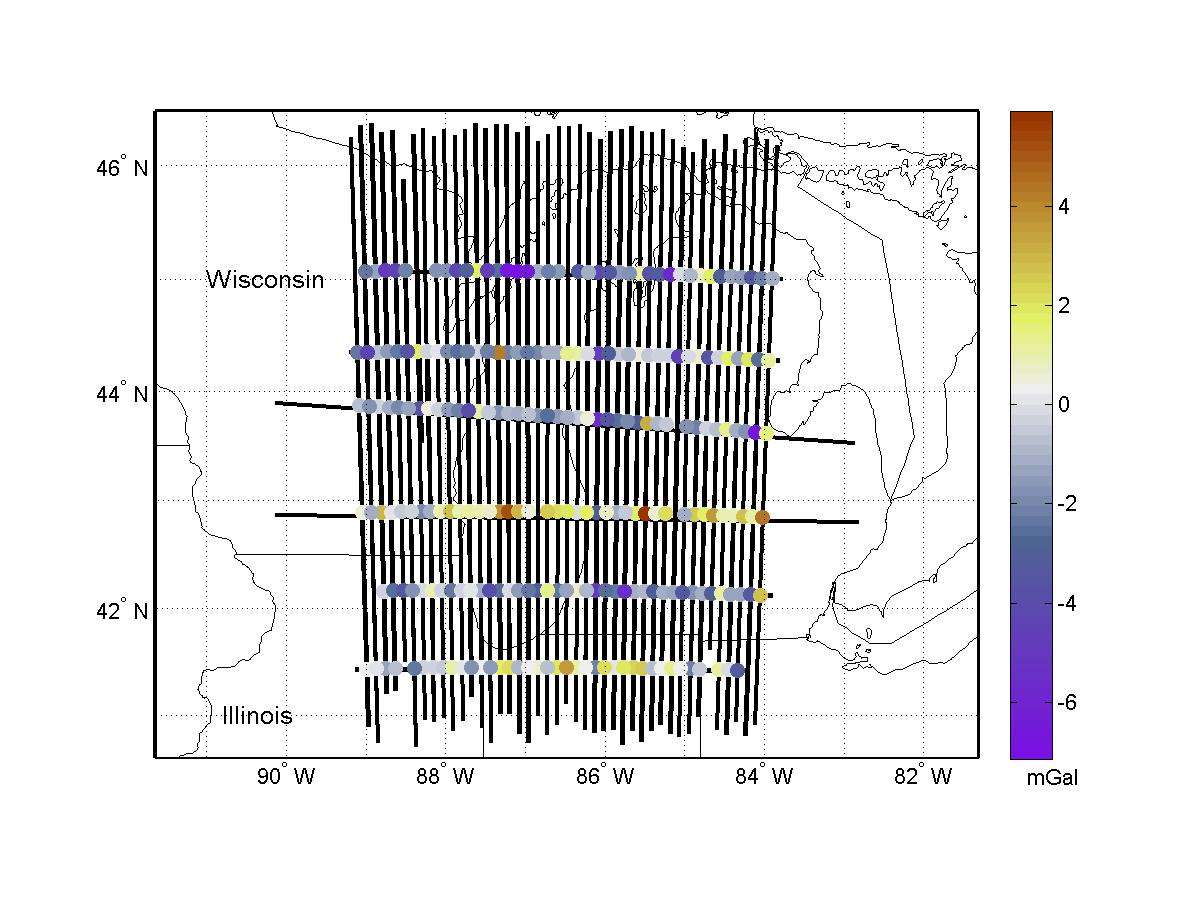 Internal Validation
Crossover analysis
Line to line comparison
Line reflights
Data Release
These quality control measures are why partial blocks are not released
[Speaker Notes: Internal:
Start with internal comparison
Crossover analysis compares intersection points, aim for RMS of residuals of less than 5 mGals – identifies errors that may need to be removed
Line to line comparison, as was shown earlier, but look at the cross correlation of the entire block
Reflights of lines provide repeatability statistics

External:
Geoid comparison --
Compared to EGM08 the airborne data often agrees with the satellite gravity
Most updates are seen in areas of poor data coverage
Shown is Lake Michigan, the gridded airborne data, EGM2008 versus GOCE, and then adding the airborne data to EGM2008 and again comparing with GOCE
GSVS –
Three surveys: first flat and low gravity signal, second flat and high gravity signal, third rugged and high gravity signal
First is completed and published, second completed and papers in progress, third in the planning stages
2011 survey confirmed that the airborne gravity was contributing to the goal of a 1 cm accurate geoid]
GRAV-D Website
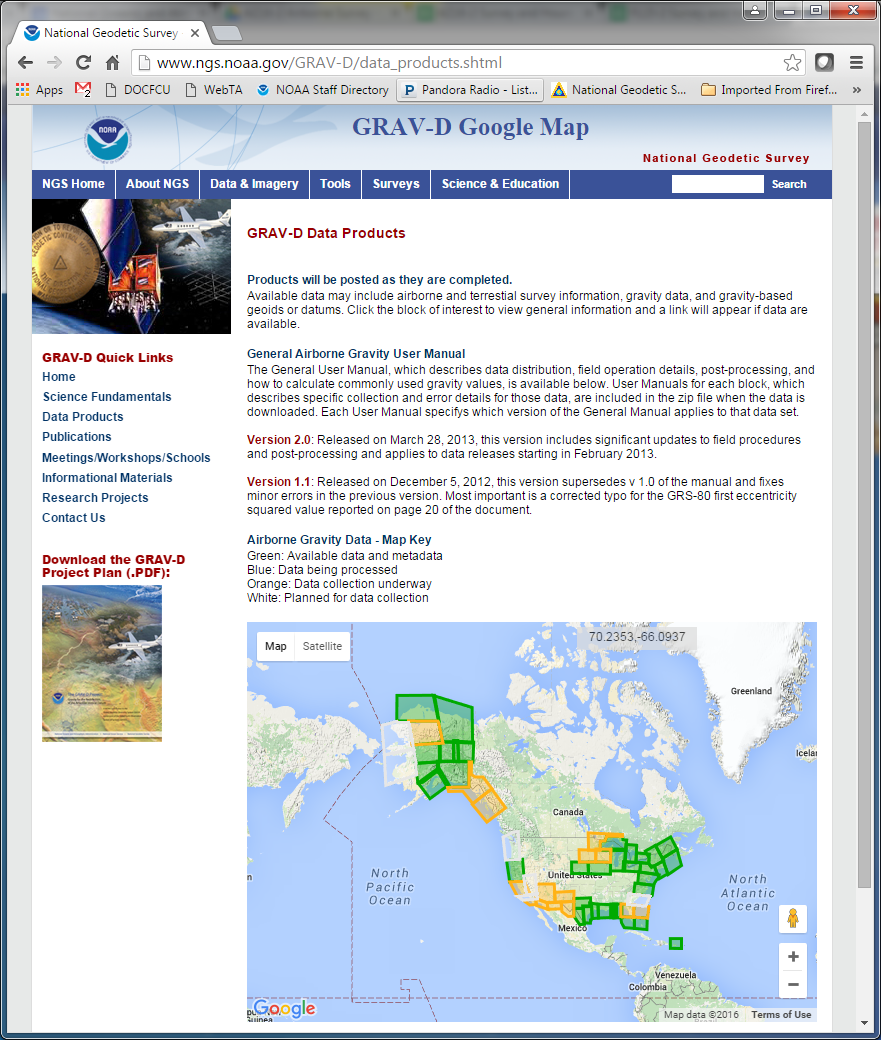 http://www.ngs.noaa.gov/GRAV-D
Part 3: Future Updates and Impacts
After 2022- Updates to the Datum
Develop a long-term geoid-monitoring service
Will there be new satellite data?
Monitoring will depend on gravity signals that affect geoid change, this could include:
A tracking network
Repeat gravity measurements, airborne or terrestrial
Geophysical models
Current project underway to evaluate how to monitor changes
Geopotential Datum Changes
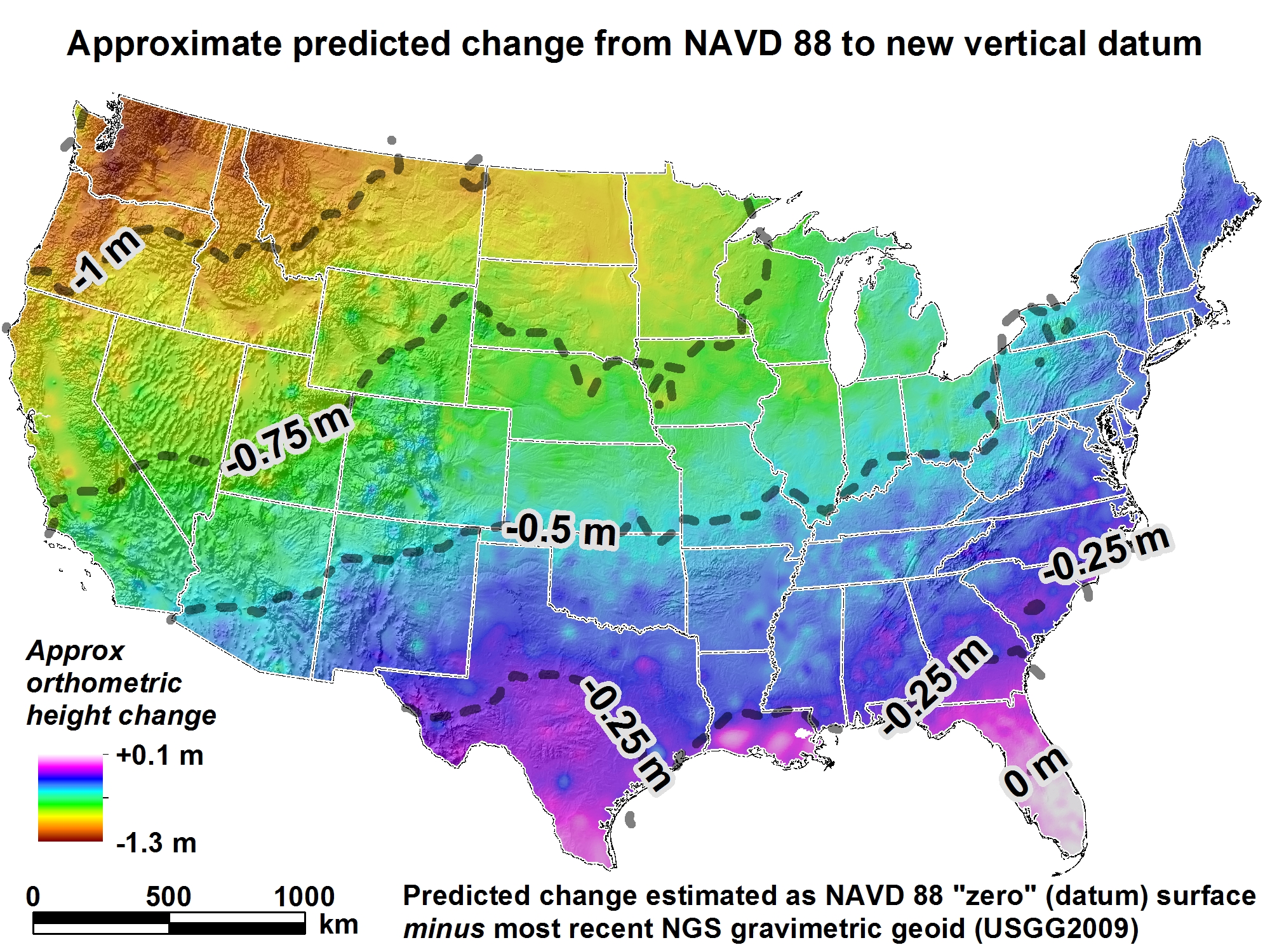 30
USGG2012
[Speaker Notes: Approximately +0.1 m (Florida) to -1.3 m (Washington)
More than 2 meters of change in Alaska]
Experimental Geoids
The gravity data from satellites, airborne, corrected surface data, and terrain predictions will be blended into a gravity field
Methods for blending will be tested to prepare for 2022
Available on the Website
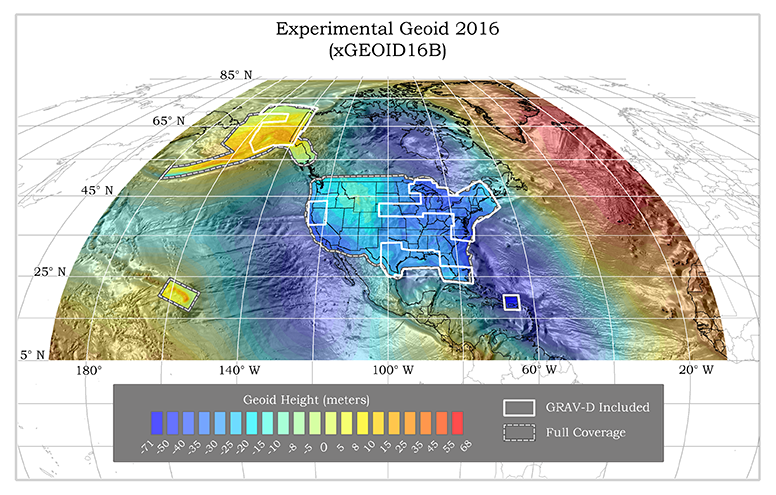 http://beta.ngs.noaa.gov/GEOID/xGEOID/
Experimental Geoids
Annually update an experimental gravimetric geoid with GRAV-D data
Evolution as we move 
from USGG2012 (last non-GRAV-D gravimetric geoid)
through xGeoid201X (annual experimental geoid)
to USGG2022 (the final geoid with GRAV-D)
Each model published in June with all data released by the previous December
Starting 2014: requirement for annual experimental geoid
Part 4: Impacts to the Geoid in Alaska
Summary
GRAV-D currently at 58% complete and on track to finish data collection in 2022
All studies show improvement with the airborne gravity data, although areas with current poor information show more improvement
Expected height changes up to around 1 meter in CONUS and around 2 meters in Alaska

Thank you for your attention!